設定公開影片
（宜蘭縣版學生資訊課程教材）Chrome OS 版本
點選帳戶頭像後，選擇「創作者工作室」
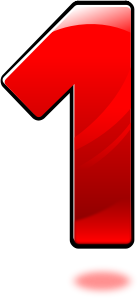 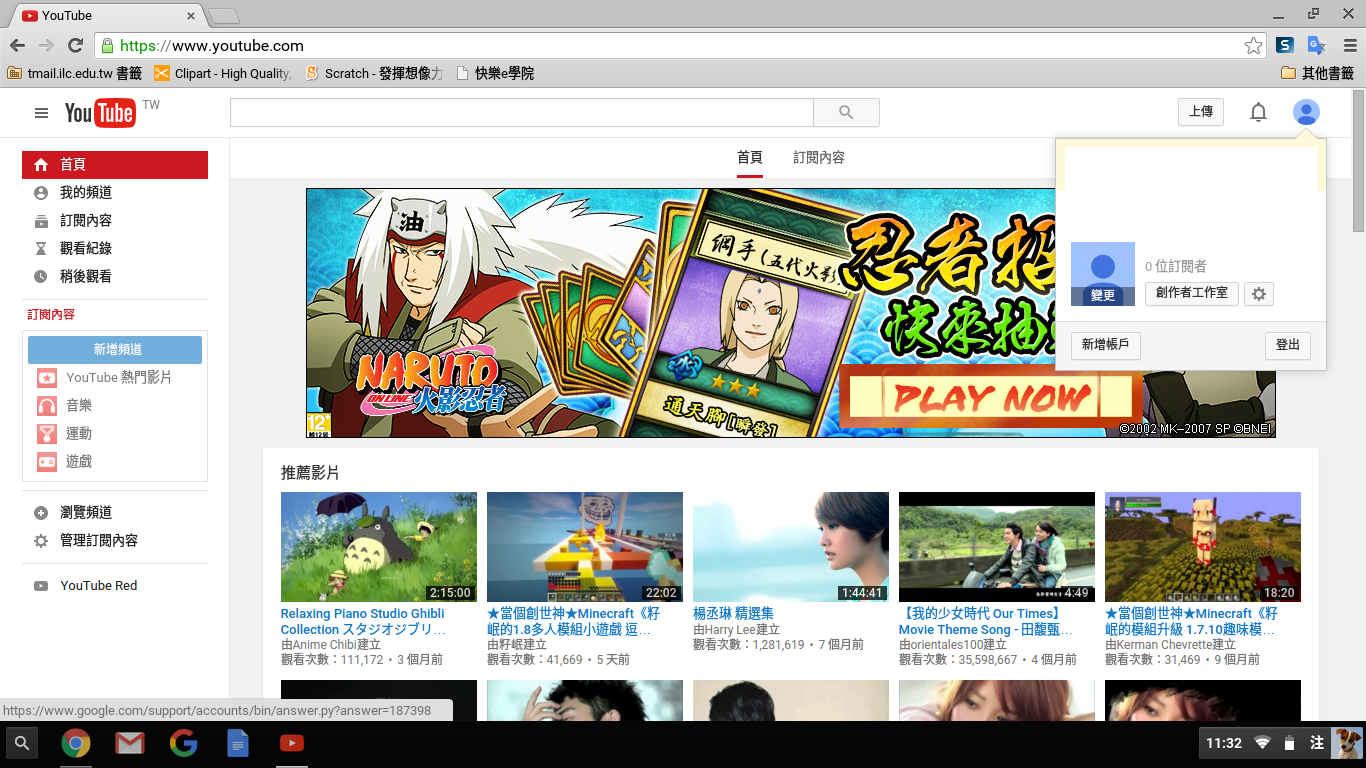 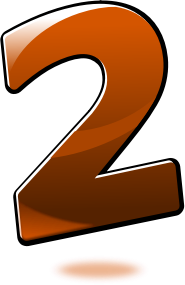 （宜蘭縣版學生資訊課程教材）Chrome OS 版本
點選「影片管理員」
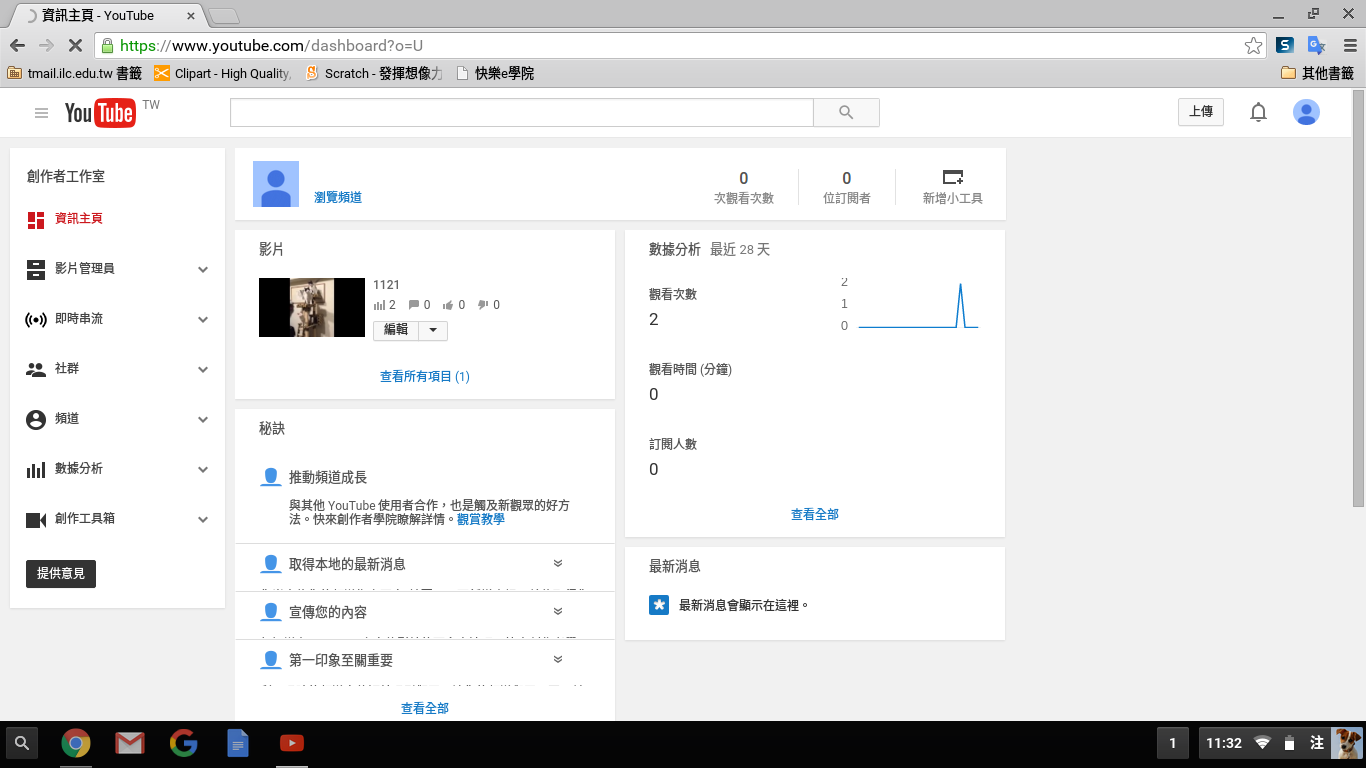 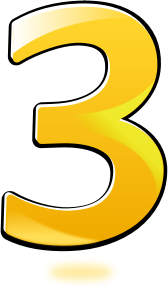 （宜蘭縣版學生資訊課程教材）Chrome OS 版本
點選「編輯」
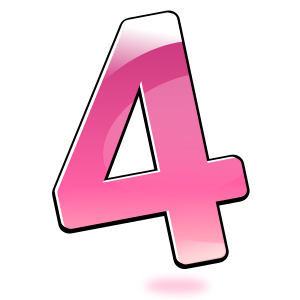 （宜蘭縣版學生資訊課程教材）Chrome OS 版本
點選「公開」
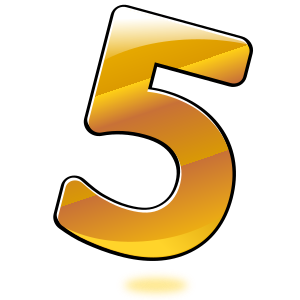 （宜蘭縣版學生資訊課程教材）Chrome OS 版本
點選「儲存變更」
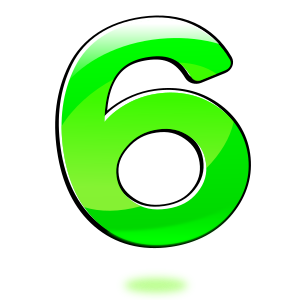 （宜蘭縣版學生資訊課程教材）Chrome OS 版本